بسم الله الرحمان الرحيم ( قَالَ رَبِّ اشْرَحْ لِي صَدْرِي (25) وَيَسِّرْ لِي أَمْرِي (26) وَاحْلُلْ عُقْدَةً مِنْ لِسَانِي (27) يَفْقَهُوا قَوْلِي (28) ) صدق الله العظيم    سورة طه
1
University:  Med Kheider- Biskra-
Faculty of Economics and Management 
Level: 1st year Master: Entrepreneurship
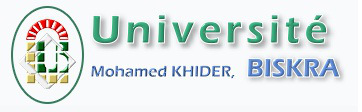 Course 4:
 Start-ups VS Small business
Dr: Reguia Abdelhamid Cherroun
Associate professor
2
[Speaker Notes: Notre travail de recherche s’intitule : les différents mécanismes de contrôle et l’ impact du phénomène de l’enracinement des dirigeants sur la performance des firmes : cas Français]
Contents:
Definition of Start-ups;
- Characteristics of Start-ups;
- 10 differences between startups and small business
.
3
[Speaker Notes: (En outre, La propriété des investisseurs institutionnels a aussi constitué une caractéristique actionnariale affectant la possibilité d’avoir une stratégie d’enracinement).]
Start-up’ definition
A startup or start-up is a company or project undertaken by an entrepreneur to seek, develop, and validate a scalable economic model. While entrepreneurship refers to all new businesses, including self-employment and businesses that never intend to become registered, startups refer to new businesses that intend to grow large beyond the solo founder. At the beginning, startups face high uncertainty  and have high rates of failure, but a minority of them do go on to be successful and influential.
4
[Speaker Notes: La propriété managériale est utilisée par les dirigeants comme étant un moyen pour diluer l’efficacité des mécanismes de contrôle et réduire la probabilité de leurs remplacements. Ils affirment aussi que le dirigeant devient enraciné une fois qu’il détient 50% du capital de l’entreprise qu’il dirige. Ceci nous emmène à supposer que :]
Startup’ characteristics
5
[Speaker Notes: La propriété managériale est utilisée par les dirigeants comme étant un moyen pour diluer l’efficacité des mécanismes de contrôle et réduire la probabilité de leurs remplacements. Ils affirment aussi que le dirigeant devient enraciné une fois qu’il détient 50% du capital de l’entreprise qu’il dirige. Ceci nous emmène à supposer que :]
Startup’ characteristics
6
[Speaker Notes: La propriété managériale est utilisée par les dirigeants comme étant un moyen pour diluer l’efficacité des mécanismes de contrôle et réduire la probabilité de leurs remplacements. Ils affirment aussi que le dirigeant devient enraciné une fois qu’il détient 50% du capital de l’entreprise qu’il dirige. Ceci nous emmène à supposer que :]
Startup’ characteristics
7
[Speaker Notes: La propriété managériale est utilisée par les dirigeants comme étant un moyen pour diluer l’efficacité des mécanismes de contrôle et réduire la probabilité de leurs remplacements. Ils affirment aussi que le dirigeant devient enraciné une fois qu’il détient 50% du capital de l’entreprise qu’il dirige. Ceci nous emmène à supposer que :]
10 differences between startups and small business
Small business does not make any claims as to uniqueness. Your business is one out of many businesses alike
1- Innovations
Startups are meant to create something new and to improve what already exists.
Small business makes progress within limits established by a businessperson oneself. In other words, you put limitations on the growth of the company and focus on service of a certain circle of customers.
2- Scopes
A startup, as a rule, does not put any limitations on its growth and focused on winning over as much market share as possible.
8
[Speaker Notes: La propriété managériale est utilisée par les dirigeants comme étant un moyen pour diluer l’efficacité des mécanismes de contrôle et réduire la probabilité de leurs remplacements. Ils affirment aussi que le dirigeant devient enraciné une fois qu’il détient 50% du capital de l’entreprise qu’il dirige. Ceci nous emmène à supposer que :]
10 differences between startups and small business
Small business, of course, should grow fast but a high-priority task is to make a profit. When a business opens benefits, its growth happens as and when necessary.
3- Rate of growth
Startup should always grow and within the shortest possible time creating a reproducible business model. You should be able to reproduce the success of the company worldwide.
Small business is focused on getting earnings and, if possible, a profit from the very first day. A closing gain of the company depends on a chief`s appetites let alone plans for business expansion.
4- Profit
In  startup, A top target is to create a product, which consumers will like and will take on a market.
9
[Speaker Notes: La propriété managériale est utilisée par les dirigeants comme étant un moyen pour diluer l’efficacité des mécanismes de contrôle et réduire la probabilité de leurs remplacements. Ils affirment aussi que le dirigeant devient enraciné une fois qu’il détient 50% du capital de l’entreprise qu’il dirige. Ceci nous emmène à supposer que :]
10 differences between startups and small business
Small business. In order to start one’s own business, as a rule, private savings, investments on the part of one`s family, friends, banking credits and/or investor funds will do
5- Finance
Financial borrowings from business angels, venture capitals, and investors remain the most common version. Startup should reach out the stage of development, which is why it requires additional capital before the company begins making profits
Small business. There are no special technologies required
6- Technologies
Startup. Technologies are oftentimes the main product of startup.
10
[Speaker Notes: La propriété managériale est utilisée par les dirigeants comme étant un moyen pour diluer l’efficacité des mécanismes de contrôle et réduire la probabilité de leurs remplacements. Ils affirment aussi que le dirigeant devient enraciné une fois qu’il détient 50% du capital de l’entreprise qu’il dirige. Ceci nous emmène à supposer que :]
10 differences between startups and small business
For a small business as many workers are usually hired, as needed so a company operate within the established limitations of growth.
7- Lifecycle
Startup. 92% of enterprises are shut down during the first three years
For a small business as many workers are usually hired, as needed so a company operate within the established limitations of growth.
8- Team and management
Startup manager should develop a leader and managing qualities from the very beginning as long as startup should grow as fast as possible.
11
[Speaker Notes: La propriété managériale est utilisée par les dirigeants comme étant un moyen pour diluer l’efficacité des mécanismes de contrôle et réduire la probabilité de leurs remplacements. Ils affirment aussi que le dirigeant devient enraciné une fois qu’il détient 50% du capital de l’entreprise qu’il dirige. Ceci nous emmène à supposer que :]
10 differences between startups and small business
Small business, compared to startups, takes less of a risk and duties. Which makes it to where it is possible to combine work and personal life well enough.
9- Way of life
Startup. If there are investors` funds, the company will start making a profit earlier. Considering it, there is no time to lose.
Small business. Two versions here: make it a family business or to sell it.
10- Exit strategy
Startup. Usually moves towards next stage via a large deal on sale or IPO – Initial public offering.
12
[Speaker Notes: La propriété managériale est utilisée par les dirigeants comme étant un moyen pour diluer l’efficacité des mécanismes de contrôle et réduire la probabilité de leurs remplacements. Ils affirment aussi que le dirigeant devient enraciné une fois qu’il détient 50% du capital de l’entreprise qu’il dirige. Ceci nous emmène à supposer que :]
شكرا
Thank you